Fundamentals of Computing
Lec 1
How we Compute
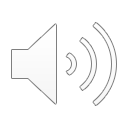 1
Topics in computing
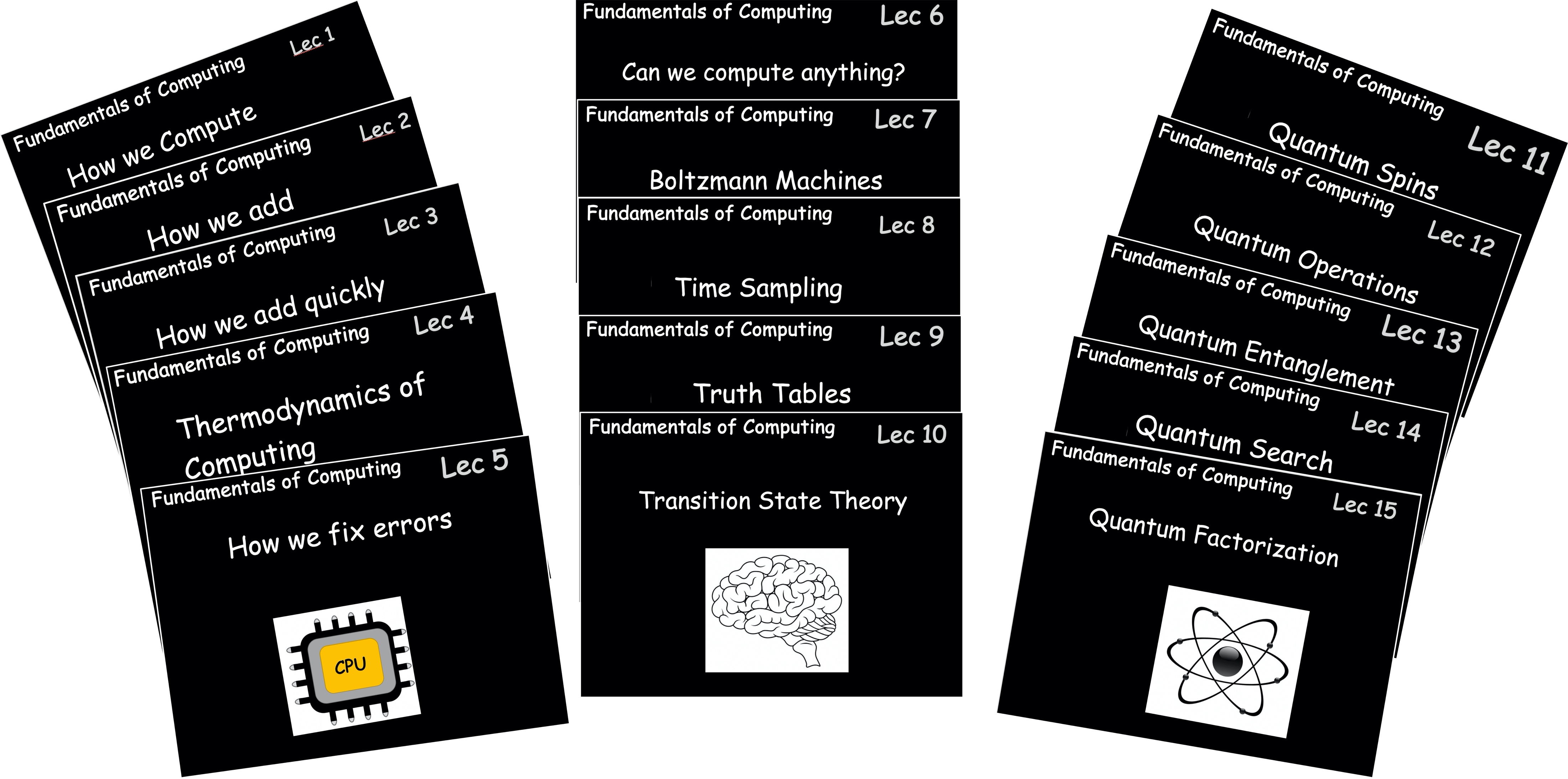 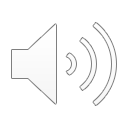 2
1A: Course Structure
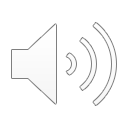 3
Course information
Website: http://www.people.virginia.edu/~ag7rq/23nano/courseweb.html

Grader: Faiyaz Mullick (fm4fv@virginia.edu)

Office Hrs: TBD
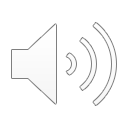 4
Grading Info
Homework - weekly assignments on website, no late homework accepted but lowest score dropped

Expected average at B+, to be graded on curves. 

Exams - three exams. Some Mathcad/Matlab, maybe necessary for some HWs/exams

Grade weighting:
Exam 1		~12%
Exam 2		~25%
Final		~35%
Homework	~25%
- Quiz 		~3%
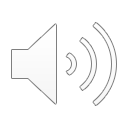 5
Honor Policy
Homework – You can collaborate in a group, but the answer you hand in HAS TO BE YOUR OWN WORK. 

Exams – Typically open-book open-notes. However, no consultations or communications among examinees, no accessing unauthorized resources not available to all (i.e., outside text book and class notes), no accessing internet materials including past exams. 

Exams and HWs must be pledged else they will not be graded. 

Any unauthorized assistance on the exam would give you an automatic ZERO on the exam and be handed over to the honor committee. 
https://news.virginia.edu/content/5-things-you-should-know-about-uvas-honor-system
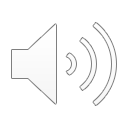 6
Text/References
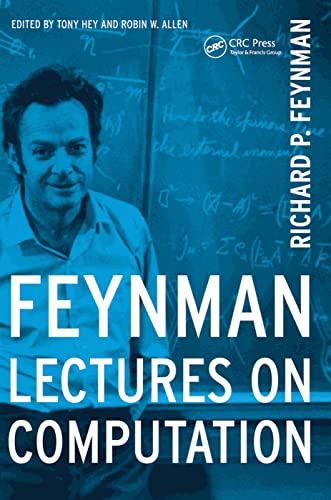 Lecture Notes 
(pre-recorded + live)

 Physics of Computing:



 Hardware for computing/SSD 


Boltzmann machines/Neuromorphic 
–  “Boltzmann Law – Physics to 
Computing” edX
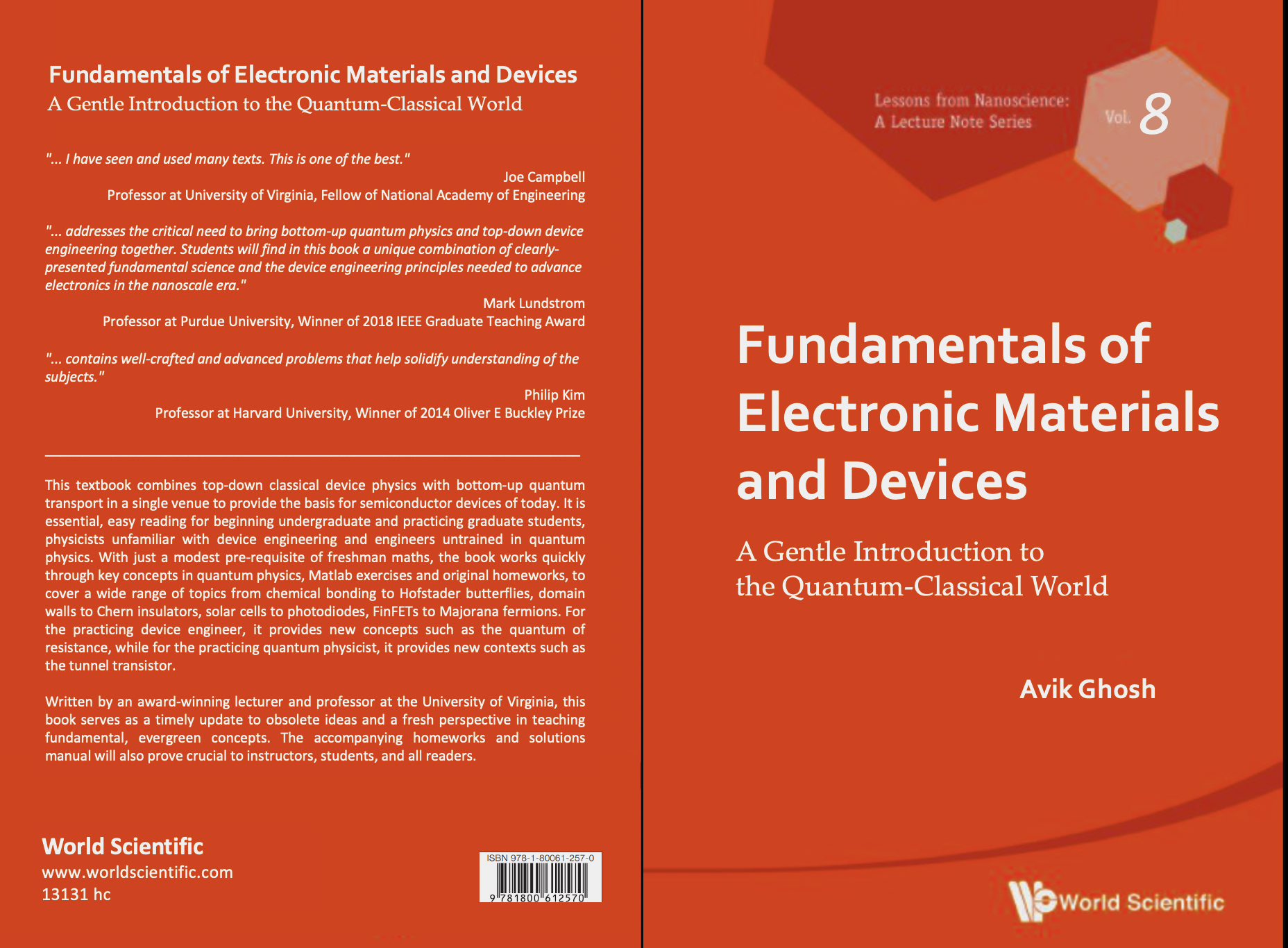 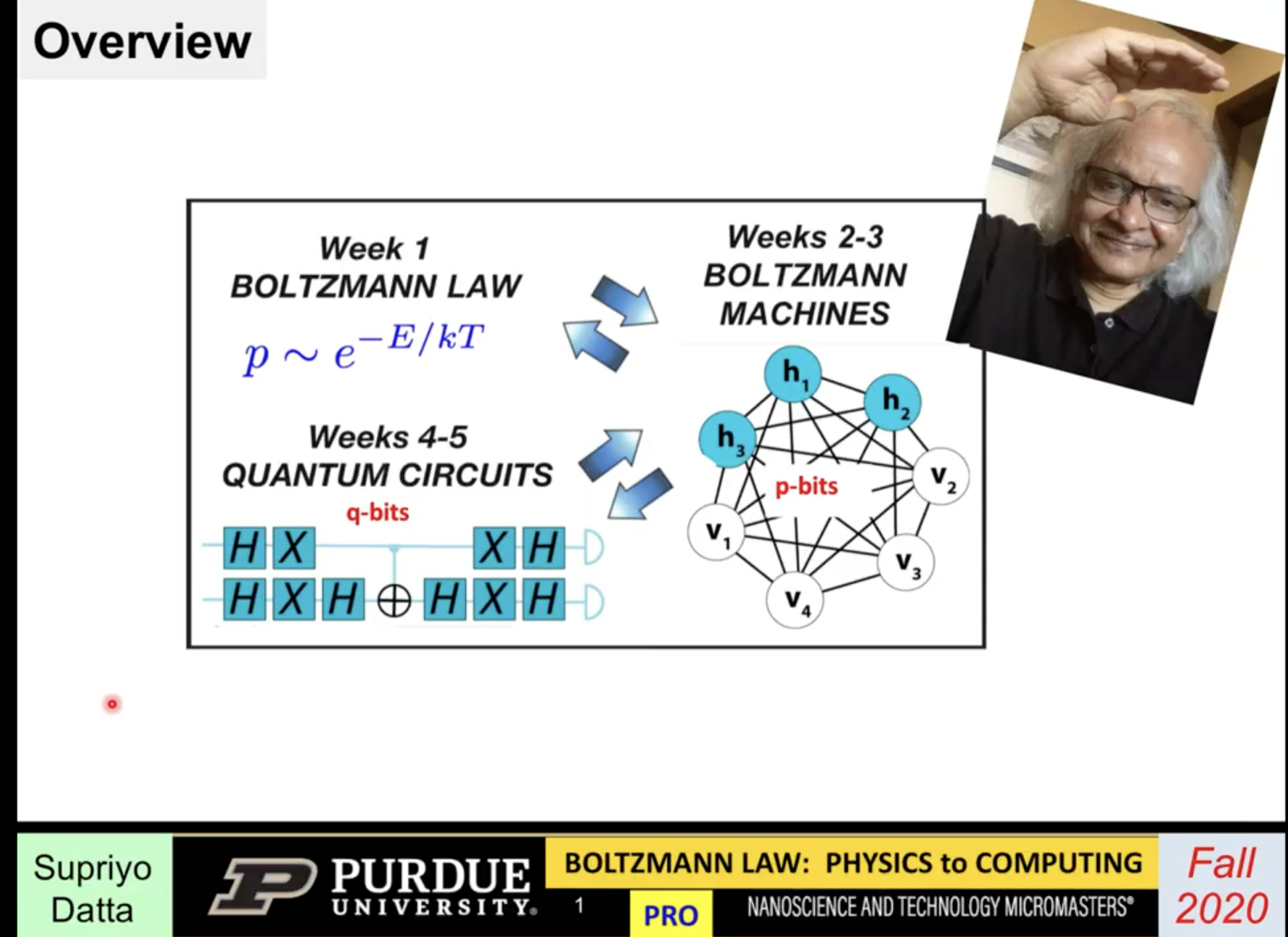 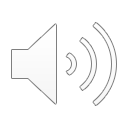 7
http://www.amazon.com/Nanoelectronics-Molecular-Scientific-Nanoscience-Nanotechnology/dp/9813144491
Course page (TBD)
http://www.ece.virginia.edu/~ag7rq/23comp/courseweb.html
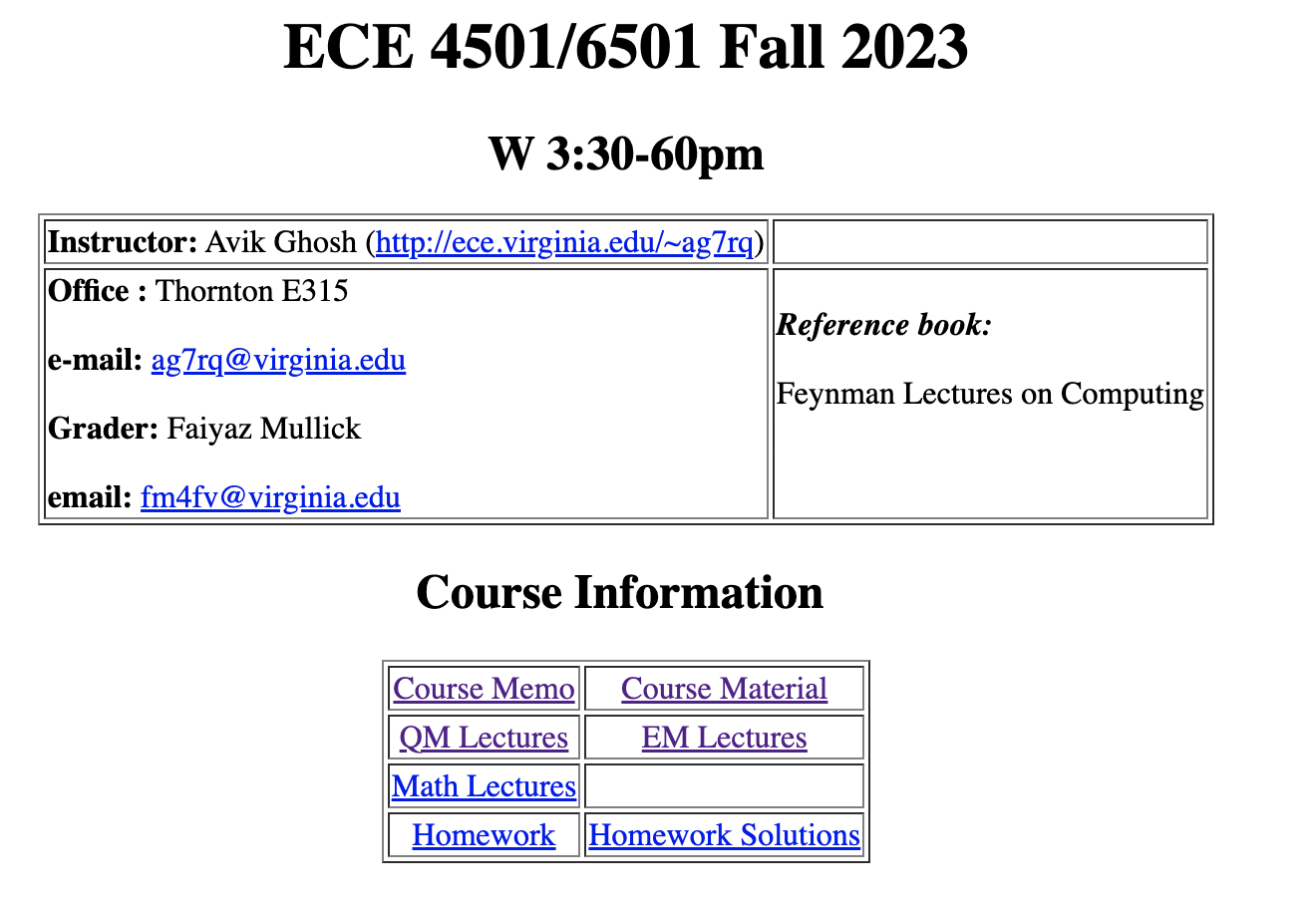 Background/
Extras
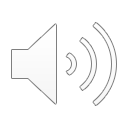 8
http://www.amazon.com/Nanoelectronics-Molecular-Scientific-Nanoscience-Nanotechnology/dp/9813144491
Math  background
GEOMETRY
PROBABILITY
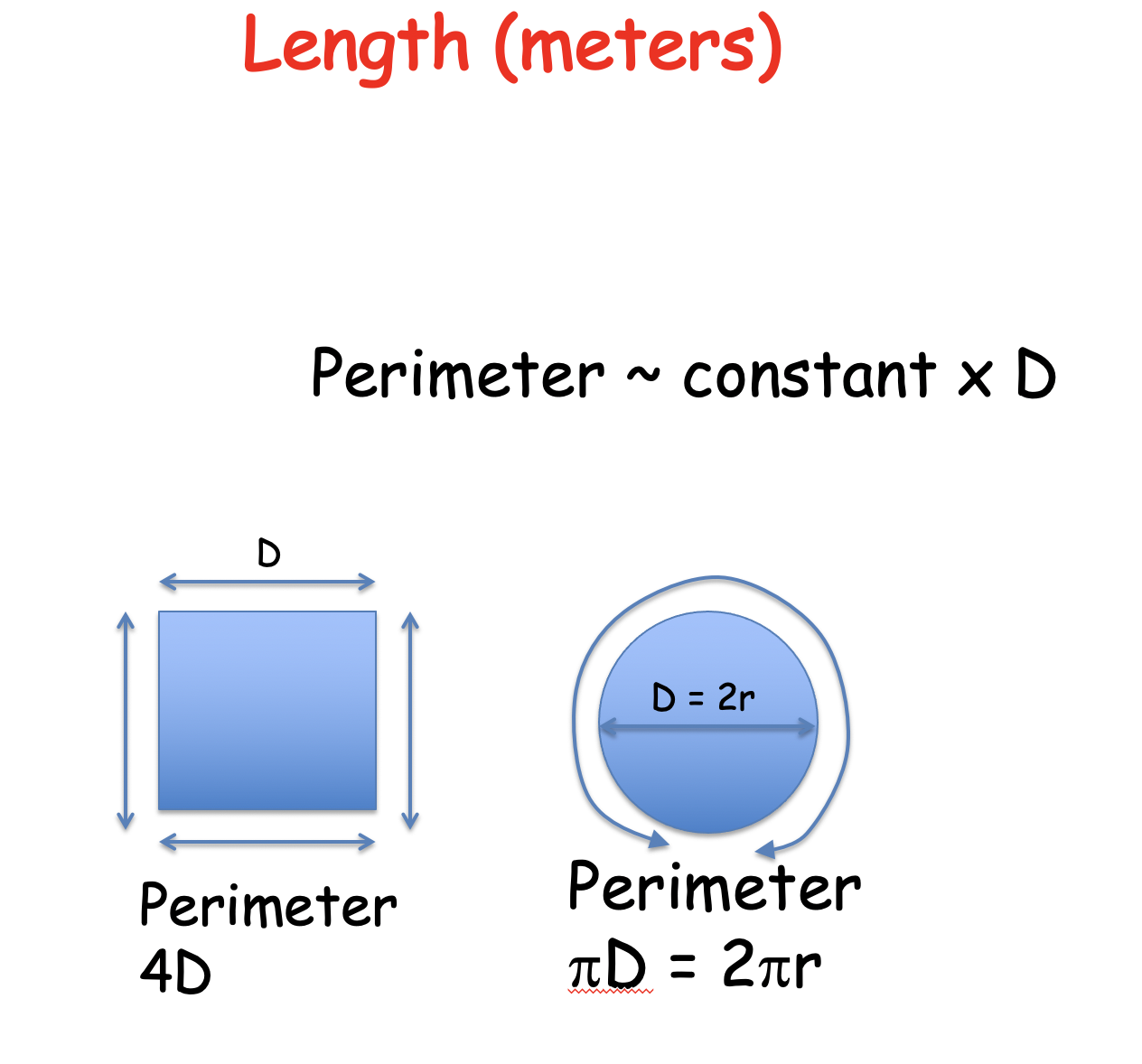 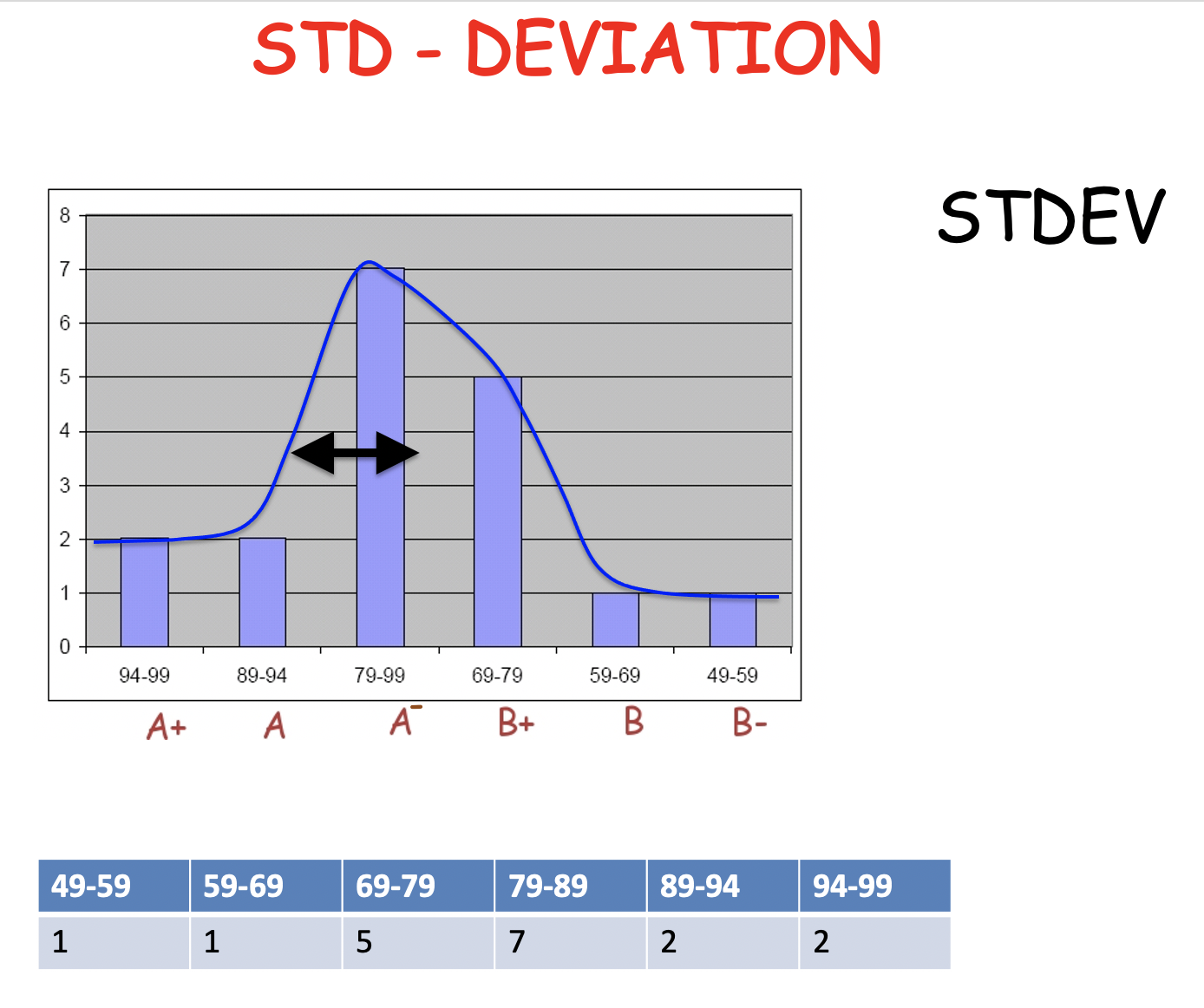 COMBINATORICS
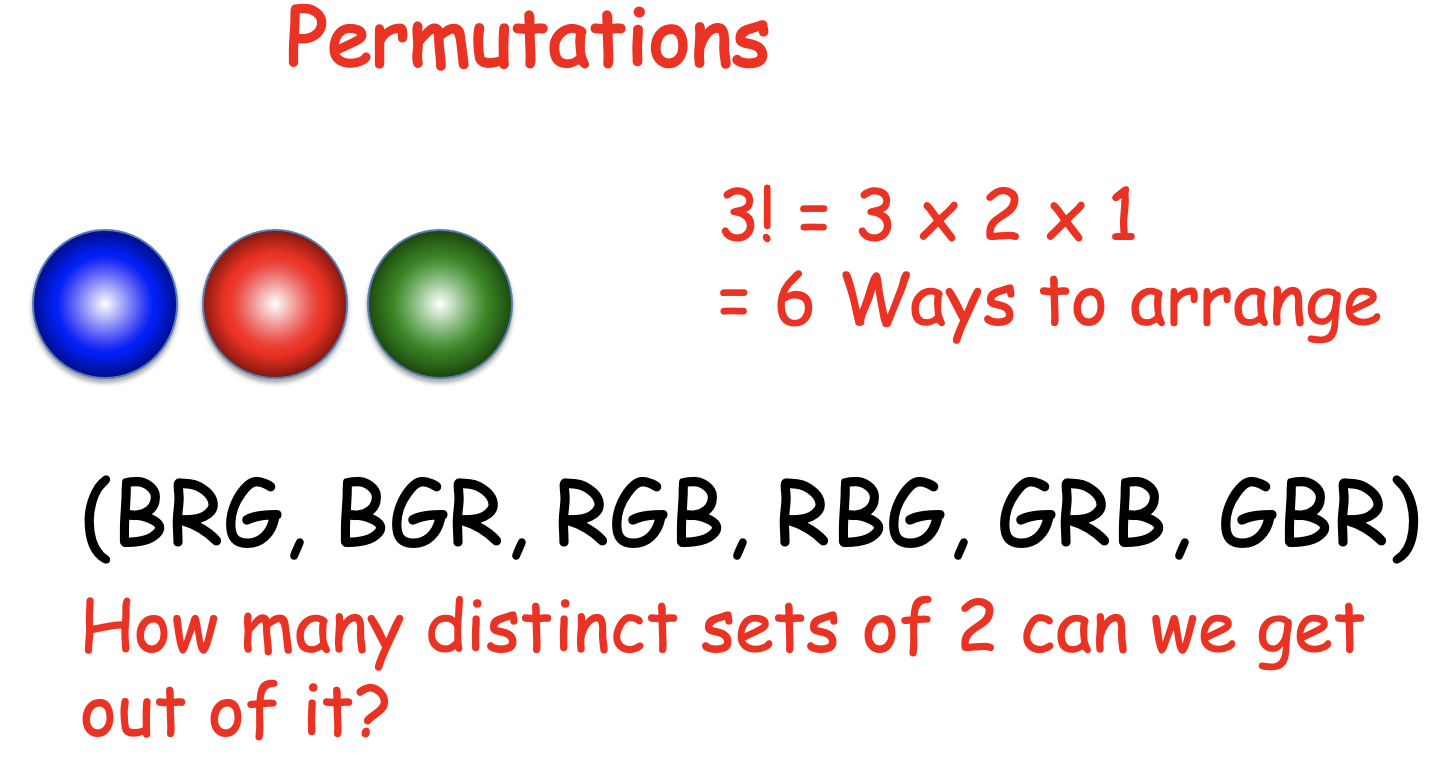 TRIG
MATRIX/LIN ALG
CALCULUS
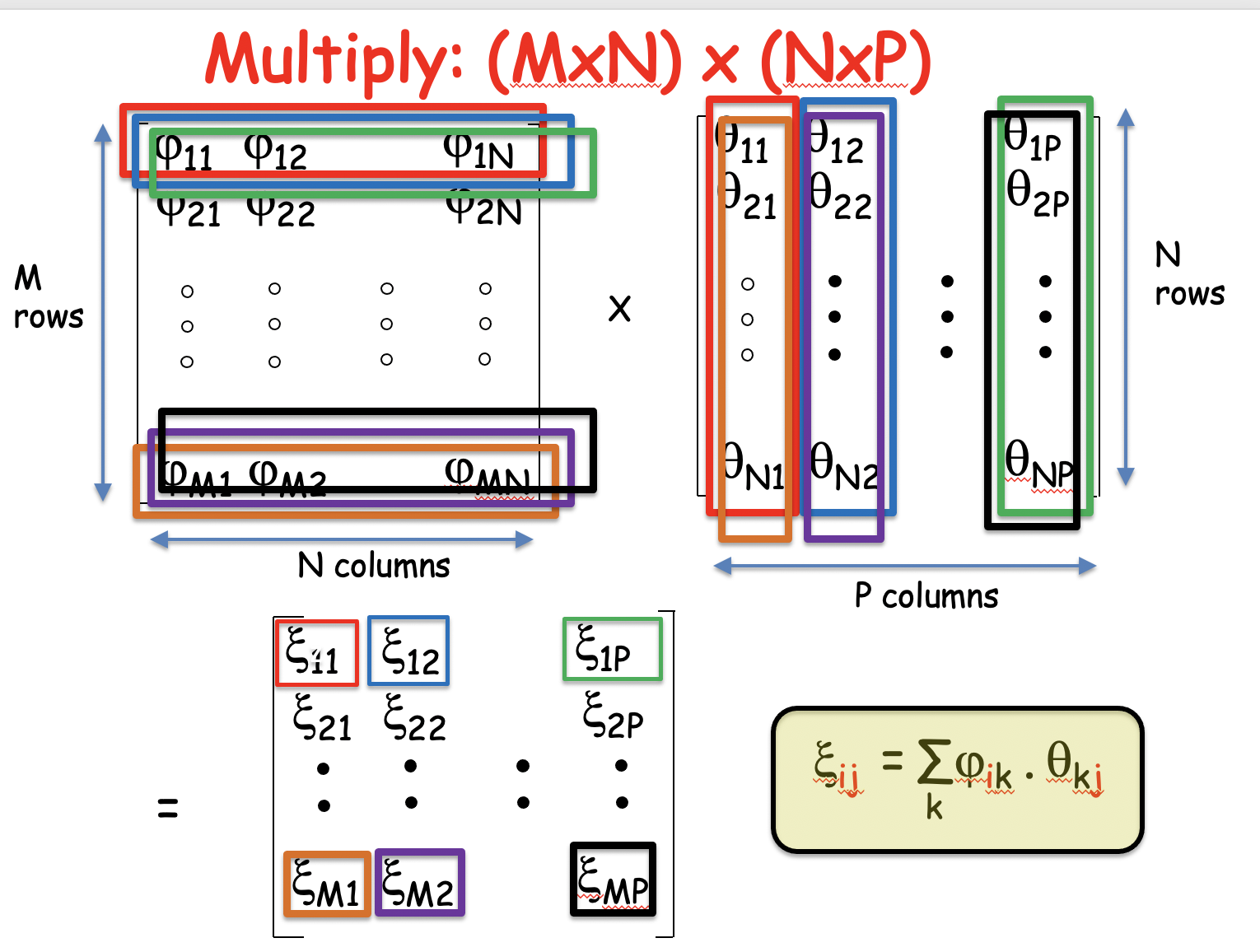 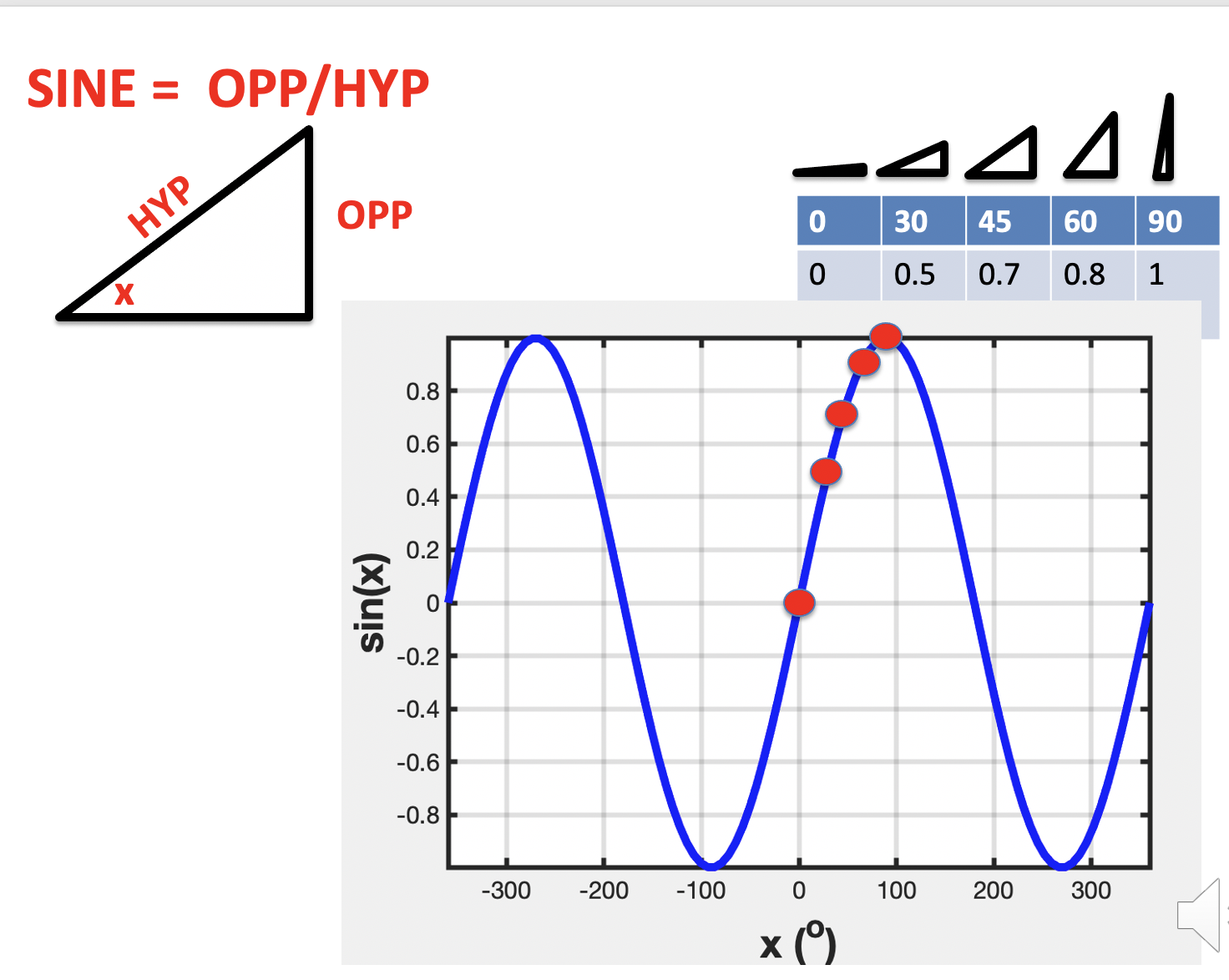 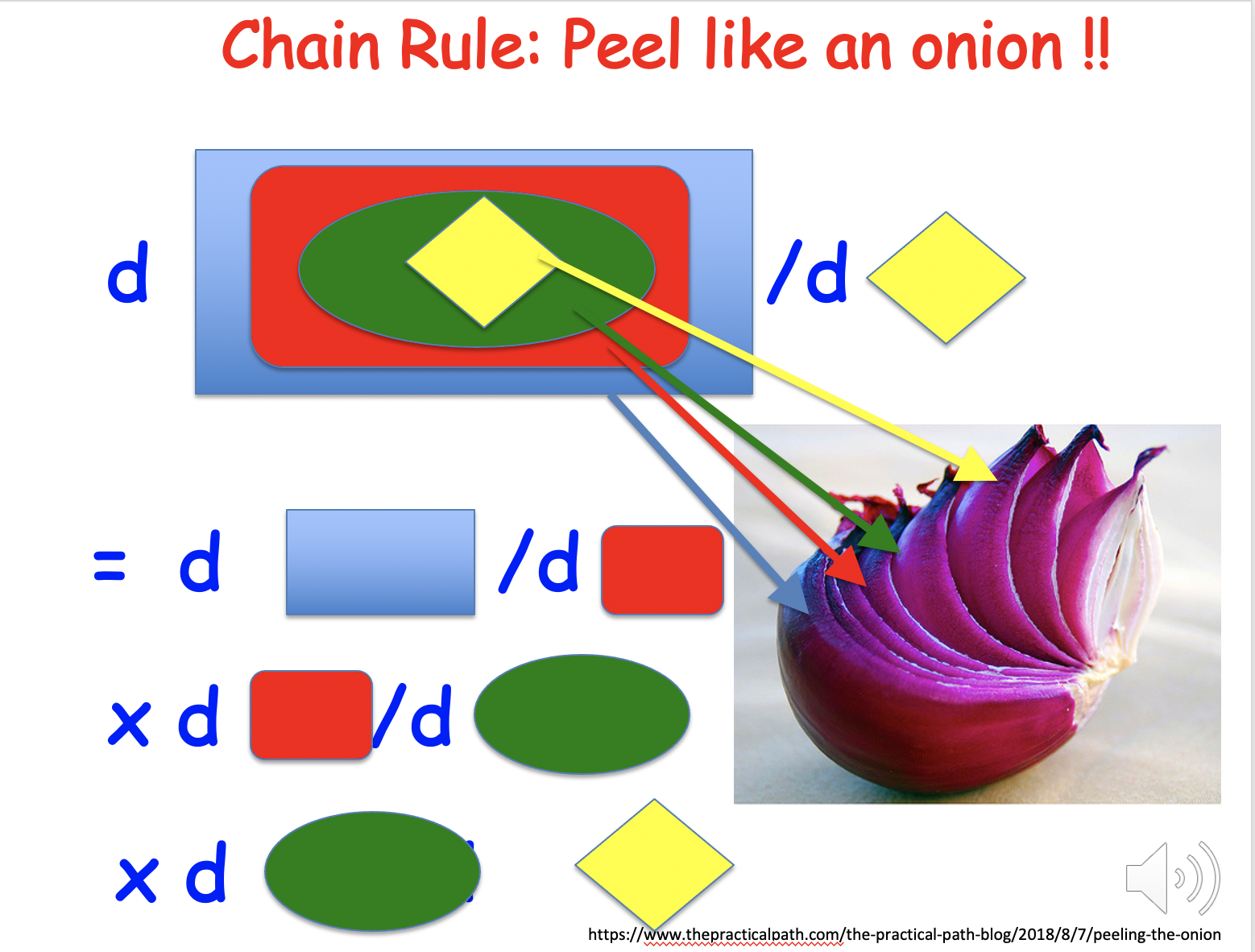 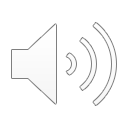 9
http://www.amazon.com/Nanoelectronics-Molecular-Scientific-Nanoscience-Nanotechnology/dp/9813144491
Course page
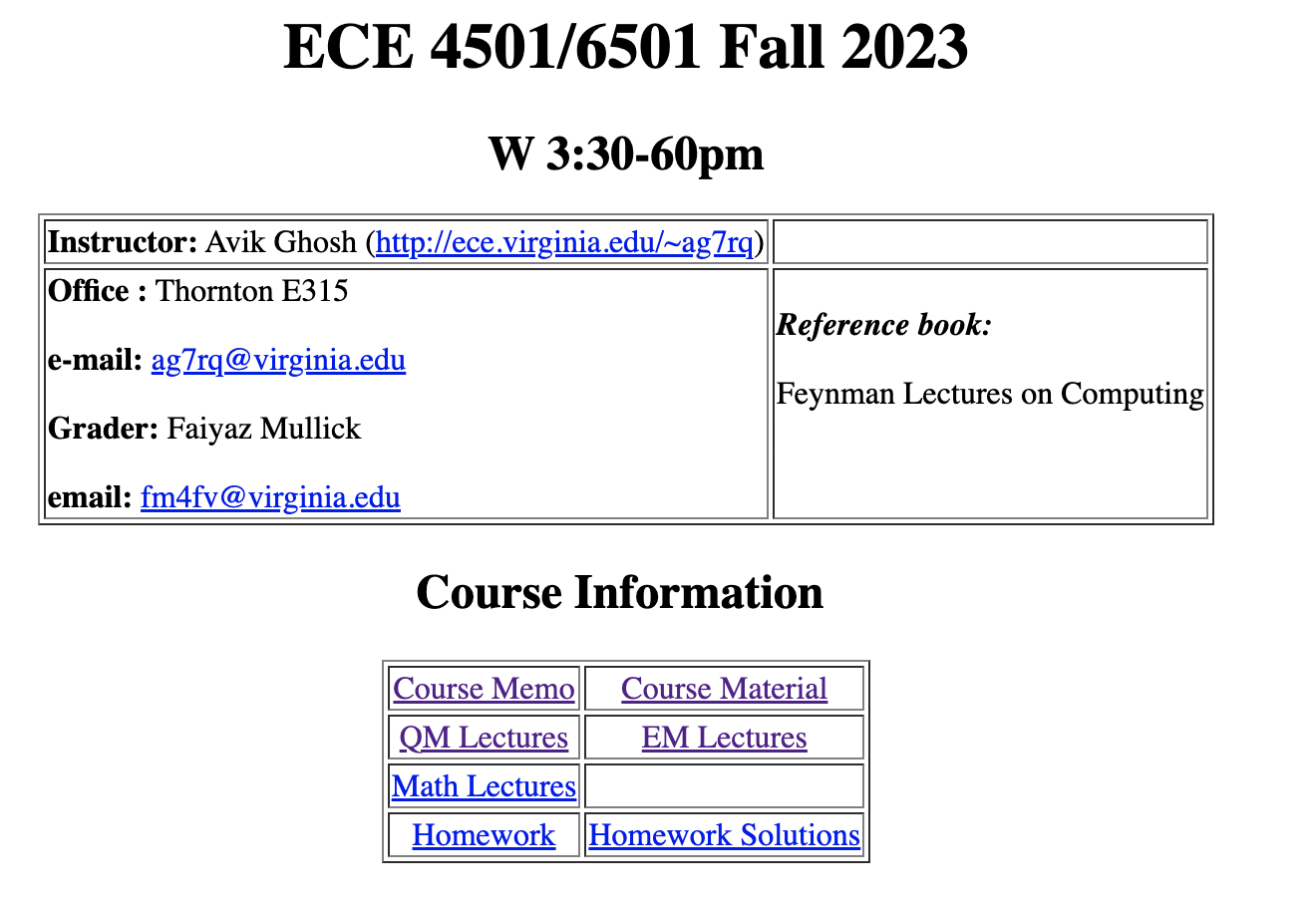 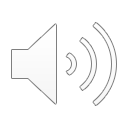 10
http://www.amazon.com/Nanoelectronics-Molecular-Scientific-Nanoscience-Nanotechnology/dp/9813144491
Course Lectures
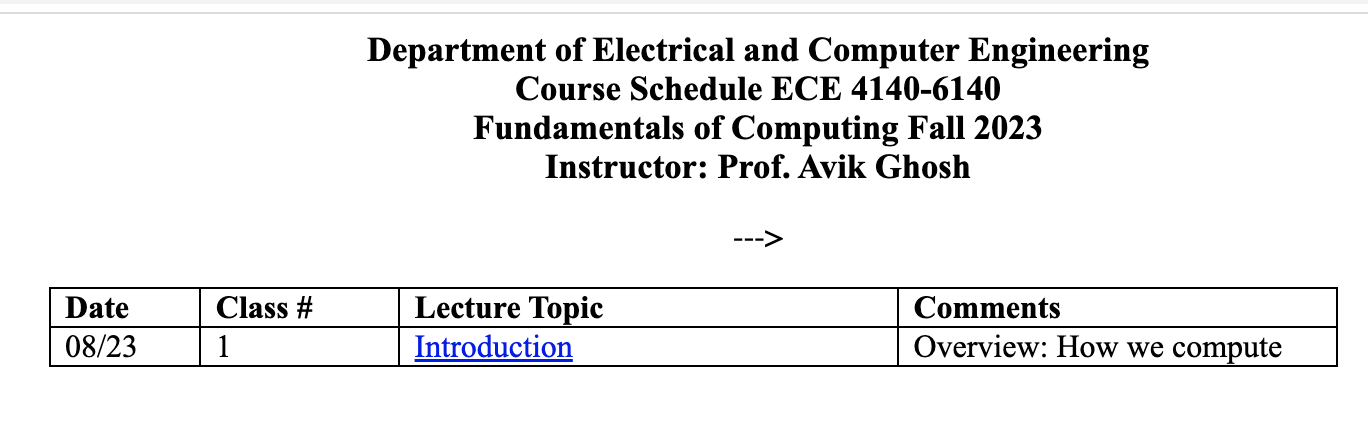 Pre-recorded
Lectures
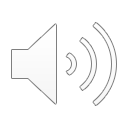 11
http://www.amazon.com/Nanoelectronics-Molecular-Scientific-Nanoscience-Nanotechnology/dp/9813144491
ON TO THE MATERIAL

What is computing?
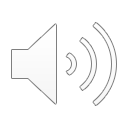 12
What is computing? 
Why do we compute?
Processing of Information
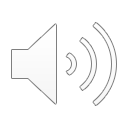